RRRR VII Esther:  God saves his people
Esther: Only book in Bible that does not mention God

Only book in Old Testament not found in the DSS

Included in the Old Testament because of Purim?
Esther: God Saves His PeopleTheme #1 God is in control. He is working behind the scenes to save his people.Theme #2  God uses a righteous woman to save Israel.Strong messianic implicationsEsther is a prefigure of the Messiah!
Esther 1:1-3
Esther: Queen of Xerxes (485-465 BC) 

3rd year of Xerxes 483 BC

Jerusalem is destroyed. Where is God?
[Speaker Notes: From India to Cush - largest empire of that time! 127 provinces (20 Satrapies - Judah was a province of the 5th, Syria). Specific!
Where’s God? His people aren’t ruling; emphasis on Persia, not Judah.]
Esther 1:4-22Vashti refuses Xerxes
Esther 2:1-7Esther and Mordecai
[Speaker Notes: Two main heroes: Esther (Hadassah), Mordecai (great-grandson). Orphan / Cousin. Tragedy! Where’s God? Gave her a cousin, beauty and character (submission). She’s taken to evaluation by king (what a risk). $, school, share faith, confront someone.]
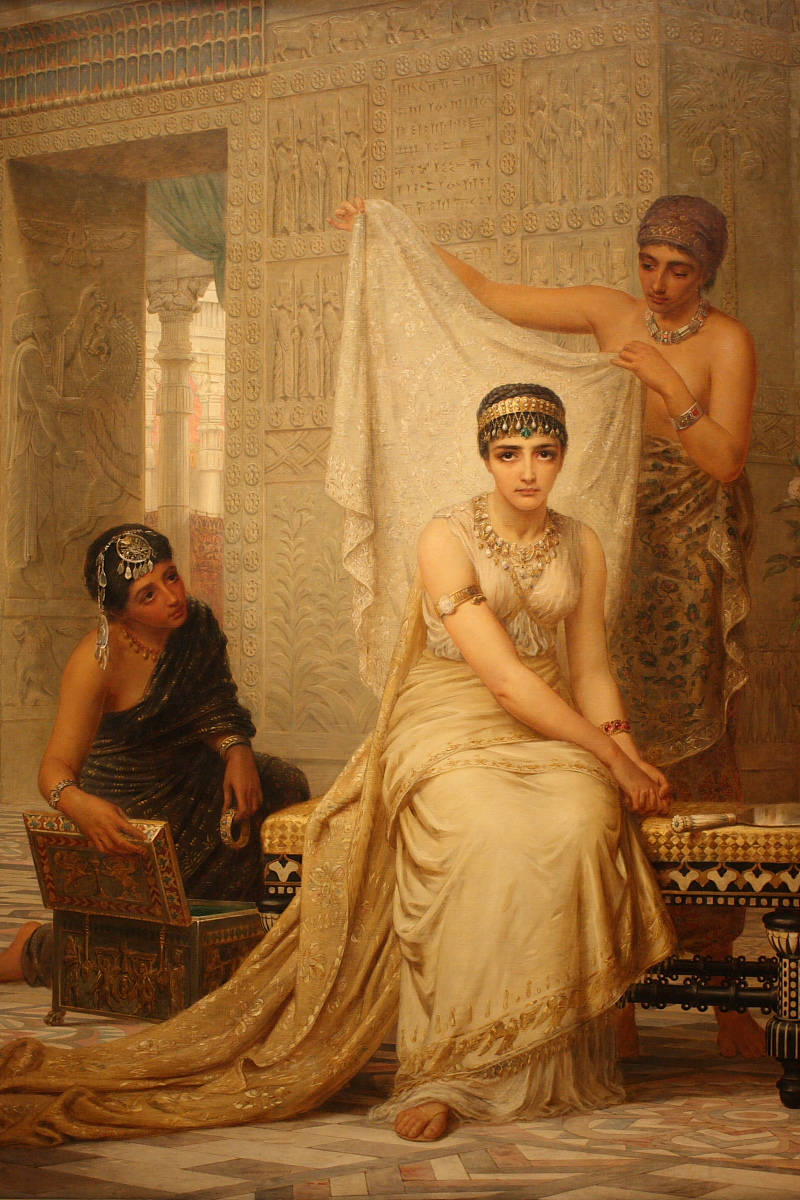 Esther 2:8-23Esther is humbleEsther meets Xerxes: God is in control!
[Speaker Notes: Not reveal identity. Interesting - he commands her, but emphasizes own nationality (3:4), reason for edict. Possibilities: 1) afraid of not being chosen if from exiles, foreigners looked down on; 2) from family of King Saul, so better to be of low birth so not be chosen. Not known motives.]
Esther 3:1-15

Prideful Haman
[Speaker Notes: Mordecai is honest man, helping the king. Deserves a reward, but overlooked. Good guys have down times (Joseph, David, Jeremiah).]
Esther 4:1-11
Disaster! 

Mordecai
1. Prays
2. Takes action
[Speaker Notes: M tells of the plot / asks her talk to king. She’s afraid, he expresses faith that if not her, rescue from somewhere else. Discipleship (calling higher)! How? No explanations - Faith! No mention of God, but does she believe? Fasts. To whom? God! What is her resolve? Even if die!]
Esther 4:12-17
“For such a time as this.”

If I perish, I perish.

Esther a prefigure of the Messiah.  She offers her life to save Israel.
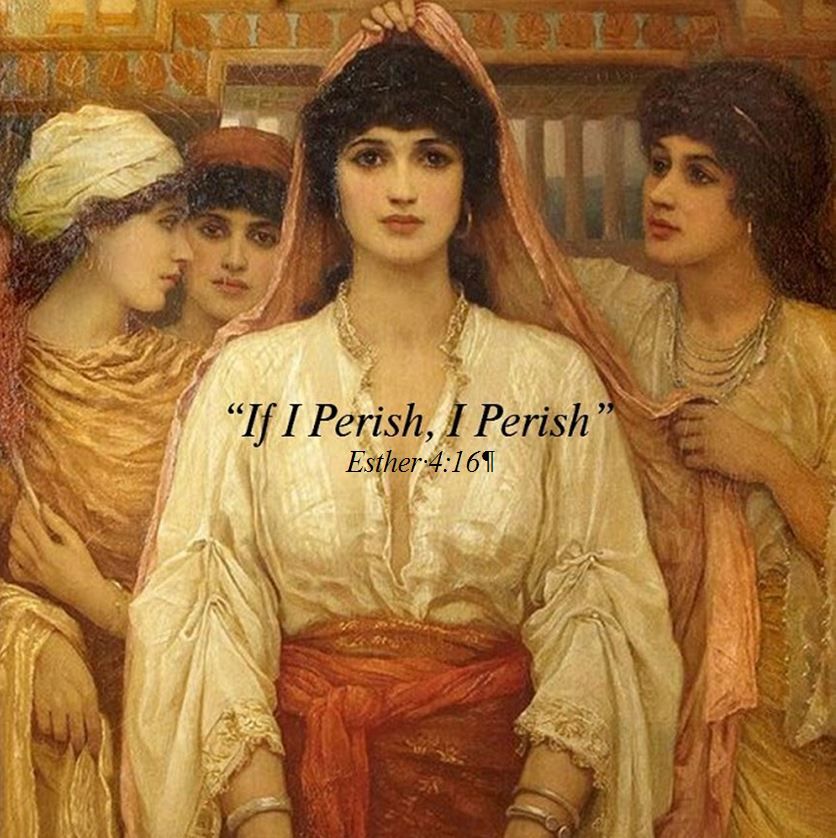 Where’s God?  Hebrews 11:1
[Speaker Notes: What situation..in right now that requires faith? What situation happened..causes you to question: Where’s God? Broken relationship / illness / loss of loved one / Financial pressures / Unreasonable children or parents… God is invisible, but always there! Faith.]
Esther 5:1-8
On the third day…

1 Cor 15:4-5

God sends a ram.
[Speaker Notes: After 3 days of fasting, waits outside, the king extends scepter & asks. Now! Requests banquet (preparing during fast). He asks. Come on! Another banquet. No rush (we get in too much of a hurry). We ask for opportunities, God works (our patience, circumstances, others).]
Esther 5:9-14

Haman/Satan is so confident!

Will God save Esther and will he save his people?  Stay tuned…
[Speaker Notes: Before the next banquet 2 things happen: Haman decides to erect poles to impale Mordecai-eventually Romans add nails. (rage is getting out of hand) Slap our kids, yell at our spouse, hit a wall, swear at a car! Get it together! Esther’s waiting on Lord, Haman’s fuming inside!]
Esther 6:1-14 God is in Control!
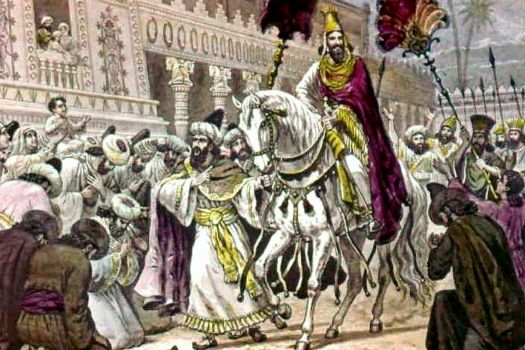 Xerxes just happens to read the account of Mordecai saving his life.

Haman: Put a robe on him!
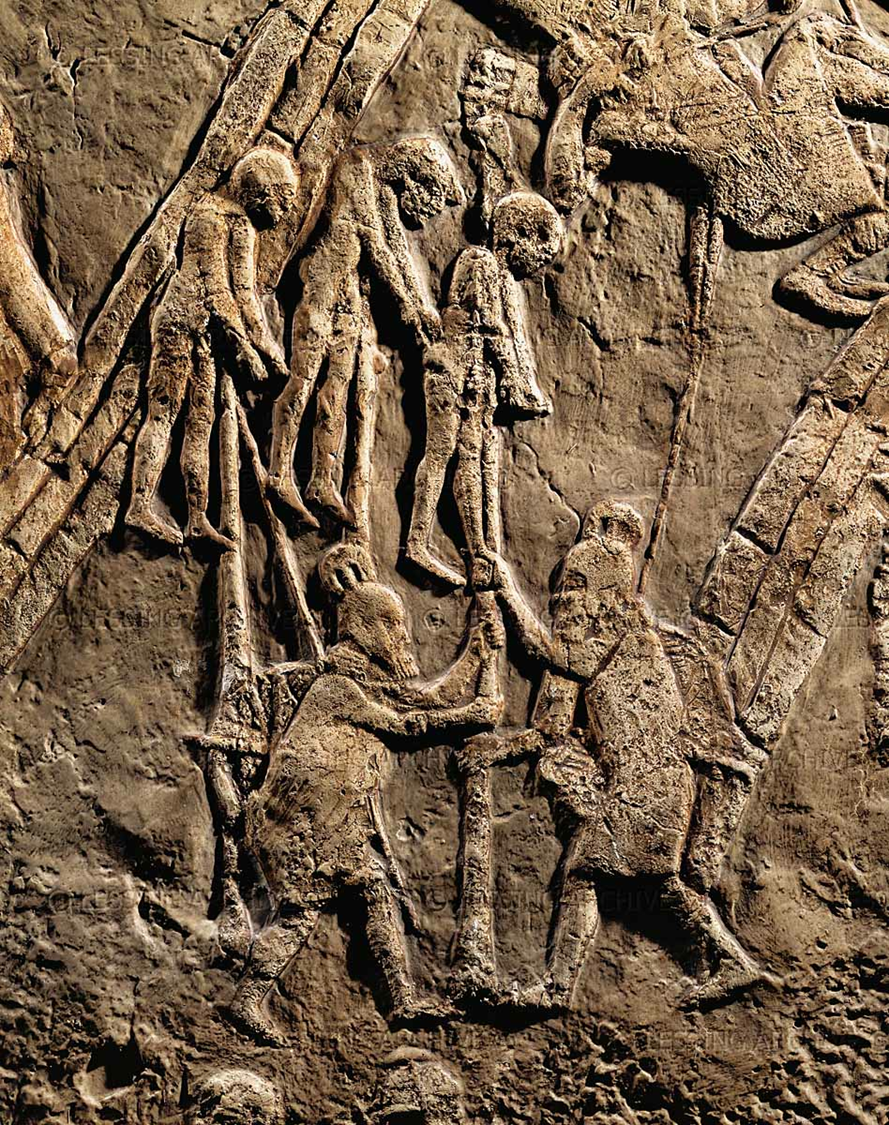 Esther 7:1-10 Again: God is in Control
Esther and Purim
Celebrated in March

2-day celebration

Dress up in constumes

Give gifts to the needy

Read Esther
Let’s Celebrate!
Passover to celebrate God saving Israel in Egypt.
Pentecost to celebrate the Spring harvest
Rosh Hoshannah/Trumpets to prepare for God’s coming
Yom Kippur/Day of Atonement to celebrate our atonement
Tabernacles to celebrate God living among his people
Hanukkuh to celebrate God saving Israel from Antiochus Epiphanes

Purim to celebrate God using Esther to save Israel from Haman and Xerxes
Lessons from Esther
God is in control.  God is always working behind the scenes to support those faithful to him.

God blesses both faithfulness and humility.

God’s Messiah will save His remnant and Esther is a picture of his salvation.
RRRR VIII  Ezra Part II
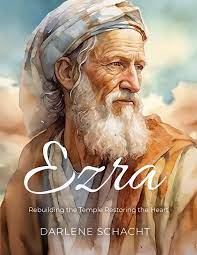 Ezra: God uses a teacher to Restore and Rebuild the Kingdom
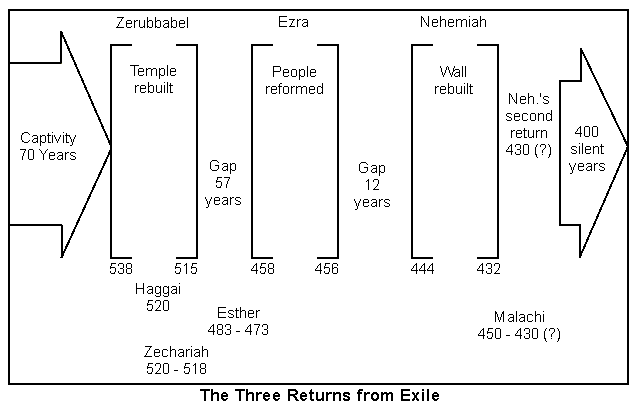 [Speaker Notes: Ezra 1-6 Cyrus allowed return (538 BCE) and began temple, completion under Darius (23 years later). Esther during Xerxes. Ezra comes under Artaxerxes.]
Post-exile books
Ezra, Nehemiah, and Esther  History

Haggai, Zechariah, and Malachi   Prophets

Theme of these books:  God’s wrath is complete.  It is time for his remnant to Repent and Return so that God can Restore and Rebuild them.
Ezra / Nehemiah
Repent, Return, Restore, Rebuild
[Speaker Notes: The temple was rebuilt, the wall was finished, but repentance had to continue. That’s why we need Jesus; he covers all our sins and exemplifies the right path. Return to the Lord (repent), Restore convictions and obedience to the Word, Rebuild his holy nation!]
Ezra 4:11-23  Opposition to Rebuilding
Artaxerxes I of Persia
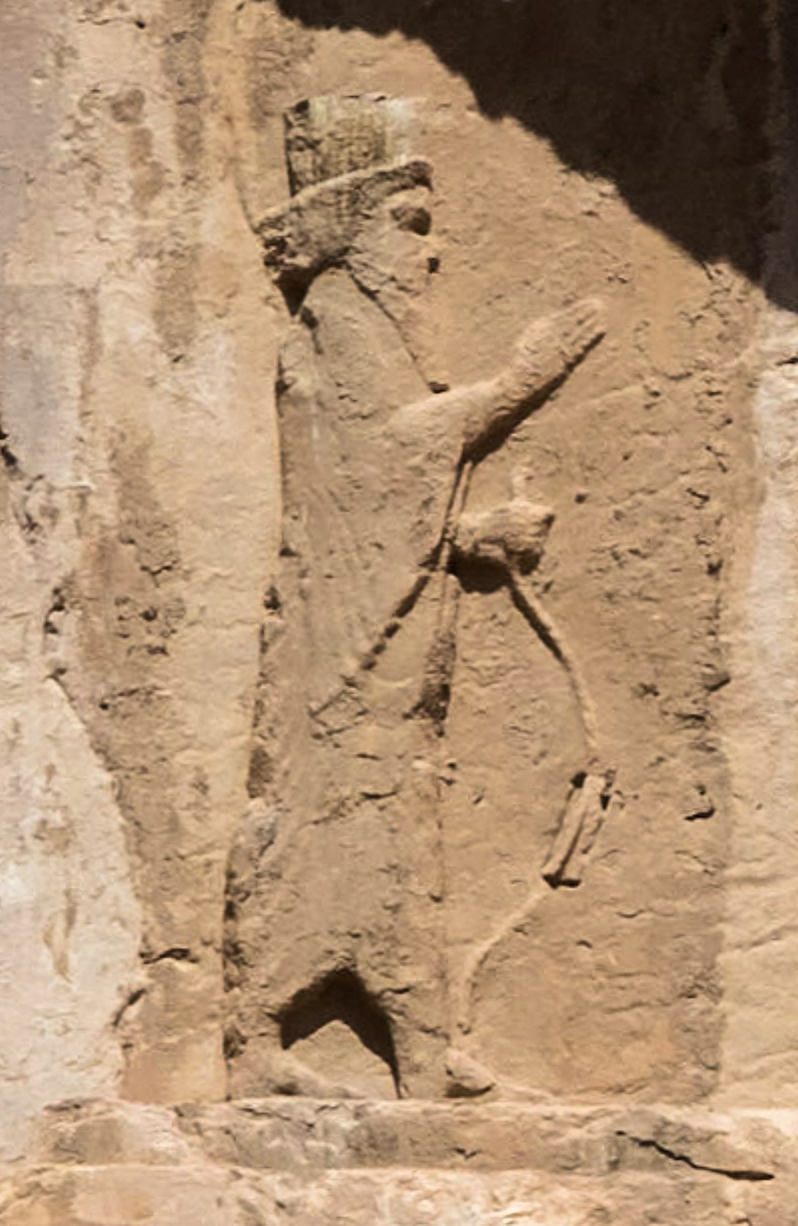 Ezra 7:1-10Ezra the Teacher
[Speaker Notes: He is a priest (direct descendant of Aaron, v. 1-5) and scribe. Devoted to studying, obeying and teaching!]
Nehemiah 8:   Ezra
1. Ezra 7:6 Ezra was well-versed in Scripture

 Neh 8:1-3  Ezra taught and preached for 6 hours!

2. Neh 8:7-9  Ezra read from the Law and made the meaning clear.

Neh 8:18  Ezra taught from the Law every day!

3. Ezra 7:10  Devoted to the study and observance of Scripture.
Ezra 7:13-26  Artaxerxes: Go back and rebuild Jerusalem!
Ezra 7:8  The seventh year of Artaxerxes.  458 BC

Daniel 9:24-25   Seventy sevens from the decree to restore and rebuild Jerusalem.

70 x 7 = 490 years

458 – 490 = -32      = 33 AD   God is in control!
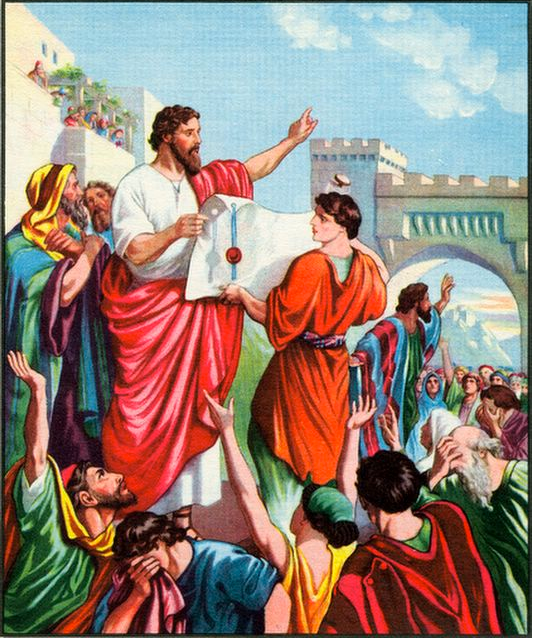 Ezra 7:27-28God moves the heart of Artaxerxes
[Speaker Notes: God moved his heart (Pv 21:1). God did it! Because of his relationship with God, he gathered men to go with him.]
Ezra 8:1-23Ezra the humble teacher.Ezra 8:25 Scarcity vs abundance mentality
[Speaker Notes: v. 1-14 lists 2 priests and a descendant of David, then 12 clans (to recall the Exodus and the return in ch. 2, same clans).
 Humble before God. Ask God for safe trip (Nehemiah didn’t mind asking the king). God used both. He answered!]
Ezra 9  Sin in the camp
Ezra 9:1-4

v. 3  Ezra pulls his hair out.

v. They trembled about their sin


v. 4 Ezra appalled at the sin
Ezra 10  ezra takes action!
Ezra 10:1-6  Ezra praying, confessing, weeping, throwing himself down, fasting.

10:2  But there is still hope.  We can repent and return to God.

Ezra 10:16-17  Ezra investigates who among them have married outside the “church.”

111/42,000  0.26%  But look at Ezra!
Nehemiah 1:5-11Nehemiah the builder is like Ezra the teacher.
[Speaker Notes: Once again a prayer for God to have the king extend favor. Did Nehemiah have control? No, but God did and he was God’s servant!]
summary
1. God’s enemies will try to intimidate us into stopping the work or restoring and rebuilding.

2. In addition to evangelists and shepherds, God will use teachers to encourage the people and to keep the work of repenting, restoring and rebuilding going.

3. We need to continue to deal with sin in order for God to do the work of restoring and rebuilding.

4. The leaders must be zealous and humble.
RRRR IX  Nehemiah
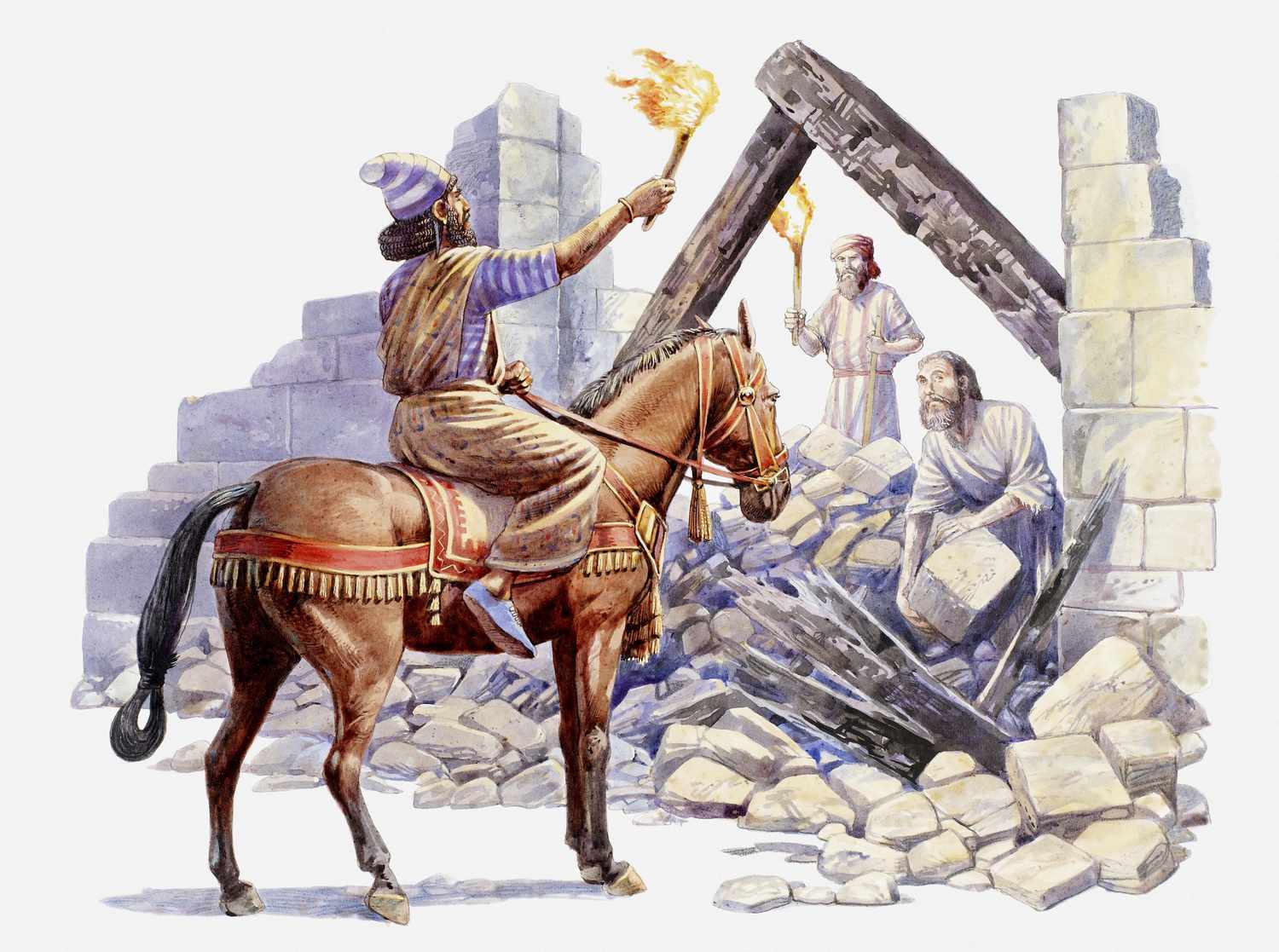 Nehemiah: God uses a leader to Restore and Rebuild the Kingdom
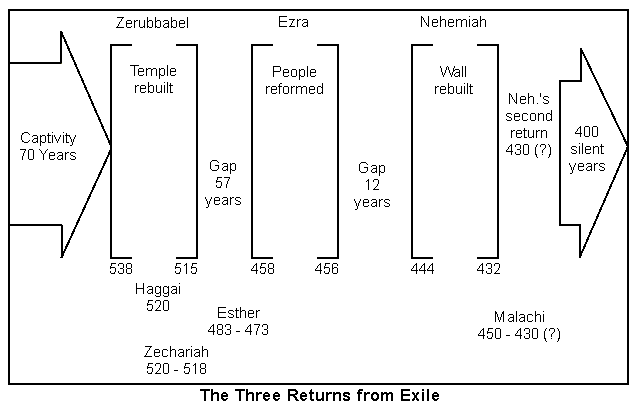 [Speaker Notes: Ezra 1-6 Cyrus allowed return (538 BCE) and began temple, completion under Darius (23 years later). Esther during Xerxes. Ezra comes under Artaxerxes.]
Nehemiah:  God Uses a Leader to Restore and Rebuild His Kingdom
Ezra:  God uses a teacher.

Nehemiah: God uses a leader.

What are some traits of a godly leader?
Nehemiah 1:5-11Nehemiah the builder is like Ezra the teacher.
[Speaker Notes: Once again a prayer for God to have the king extend favor. Did Nehemiah have control? No, but God did and he was God’s servant!]
Repent, Return, Restore, Rebuild
Ch 1  Nehemiah repents

Ch 2  Nehemiah returns

Ch 3-6  Nehemiah restores and rebuilds
Nehemiah 1:1-10 The Walls Are Broken Down
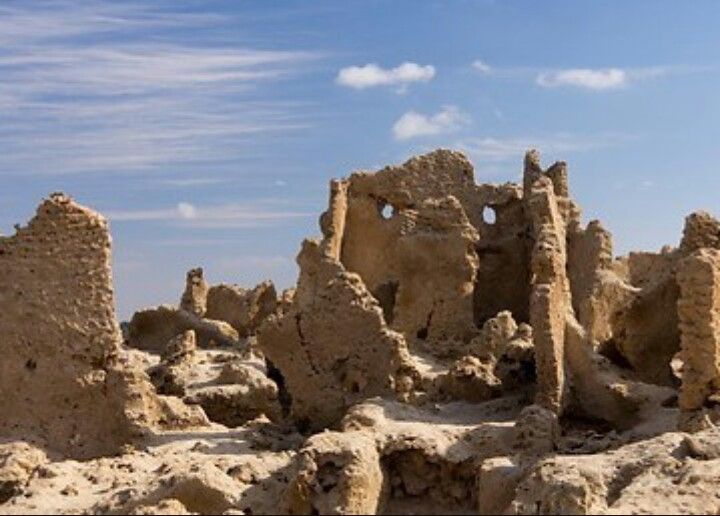 Nehemiah’s response:
Mourned
Prayed
Confessed
“We” sinned
Boldness
Took action
Nehemiah 1:11-2:10
Nehemiah: cupbearer

God is working behind the scenes.

Like Esther, Nehemiah takes a big risk for God.

Nehemiah says a quick prayer.

Nehemiah expects great things
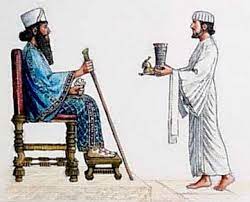 Nehemiah 2:11-18  Nehemiah forms a plan
Nehemiah evaluates the situation.

Nehemiah forms a plan.

Nehemiah creates a vision.

Nehemiah reminds people God is in control.

Nehemiah calls people to rise up and build!!!
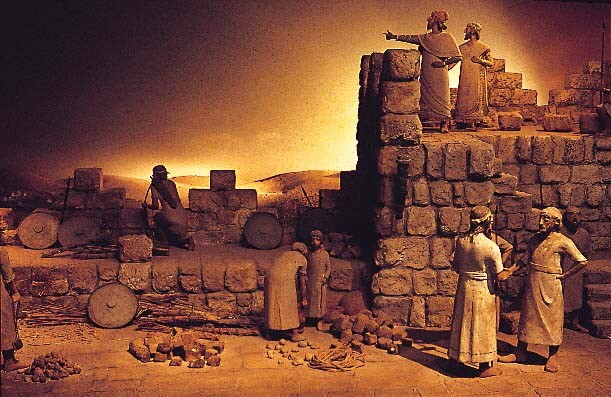 Nehemiah 2:19-20  Opposition!
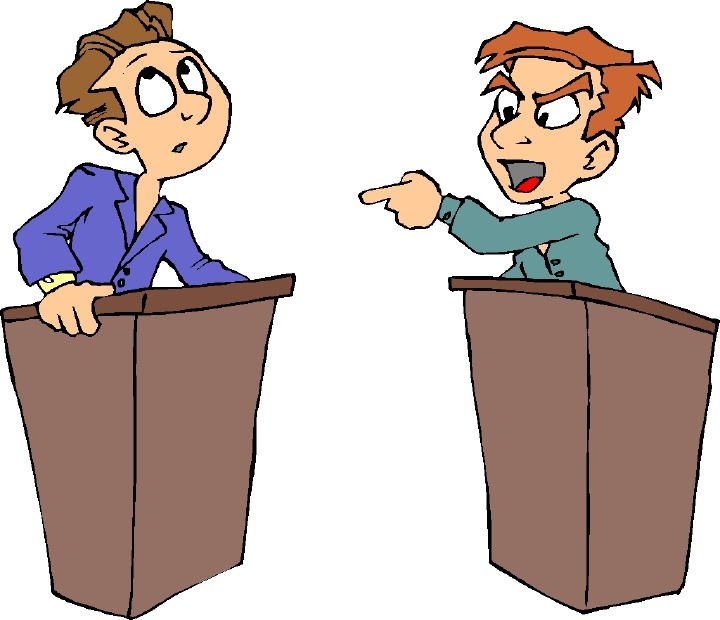 Tobiahs and Sanballats will always oppose the work of God

Nehemiah: “The God of heaven will give us success.”  We will not stop building!!!
Nehemiah 3:1-5  The Builders Get Building!
Neh 3:20 Baruch built zealously.  Are you zealously building the wall?
[Speaker Notes: Learn from lists: Spiritual leaders are involved (3:1). It begins with dedication to God (3:1). Some give even though no direct benefit: Jericho (2), Tekoa (5), Gibeon (7), Mizpah (7, 15, 19), Zanoah (13), Beth Hakkerem (14), Beth Zur (16) and Keilah (17, 18). Not perfect (3:5).]
Nehemiah 4:1-9  More Opposition
When we get busy building the kingdom, opposition will come!

Tobiah: Even a fox…

You cannot build a church of 200 or a campus ministry of 100.  Impossible!!!
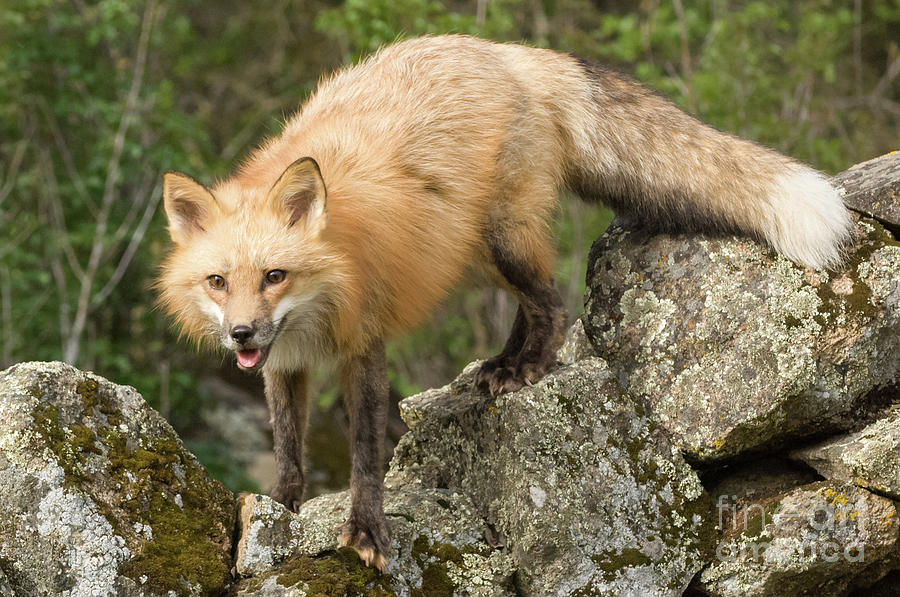 Nehemiah 4:10-20  Valid Concerns
- There is so much rubble.
Our strengthe is running out.
Danger: We will be attacked.
It’s HOOOOOTTTTTT
Let’s stop building!!!
Nehemiah:
Came up with a practical plan.
We will NOT STOP BUILDING!
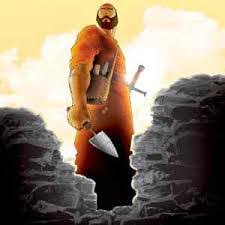 Nehemiah 6:1-2
Sanballat and Tobiah:  Let’s compromise.

Nehemiah says Oh No! to going to the Valley of Ono
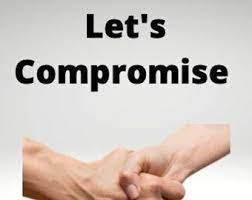 Nehemiah 5
Stop sinning!
Make restitution.
Nehemiah takes care of the poor
Nehemiah 6:1-2
Sanballat and Tobiah:  Let’s compromise.

Nehemiah says Oh no to Ono
Nehemiah 6:15-16 The Wall is Completed
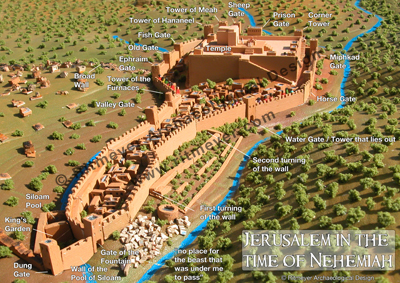 [Speaker Notes: They finally finish the wall! Really fast. Only because of God’s mercy and the people working hard. Amazing what can be accomplished. Pray and roll up sleeves when given direction from leaders.]
Nehemiah 12:27  Time to party
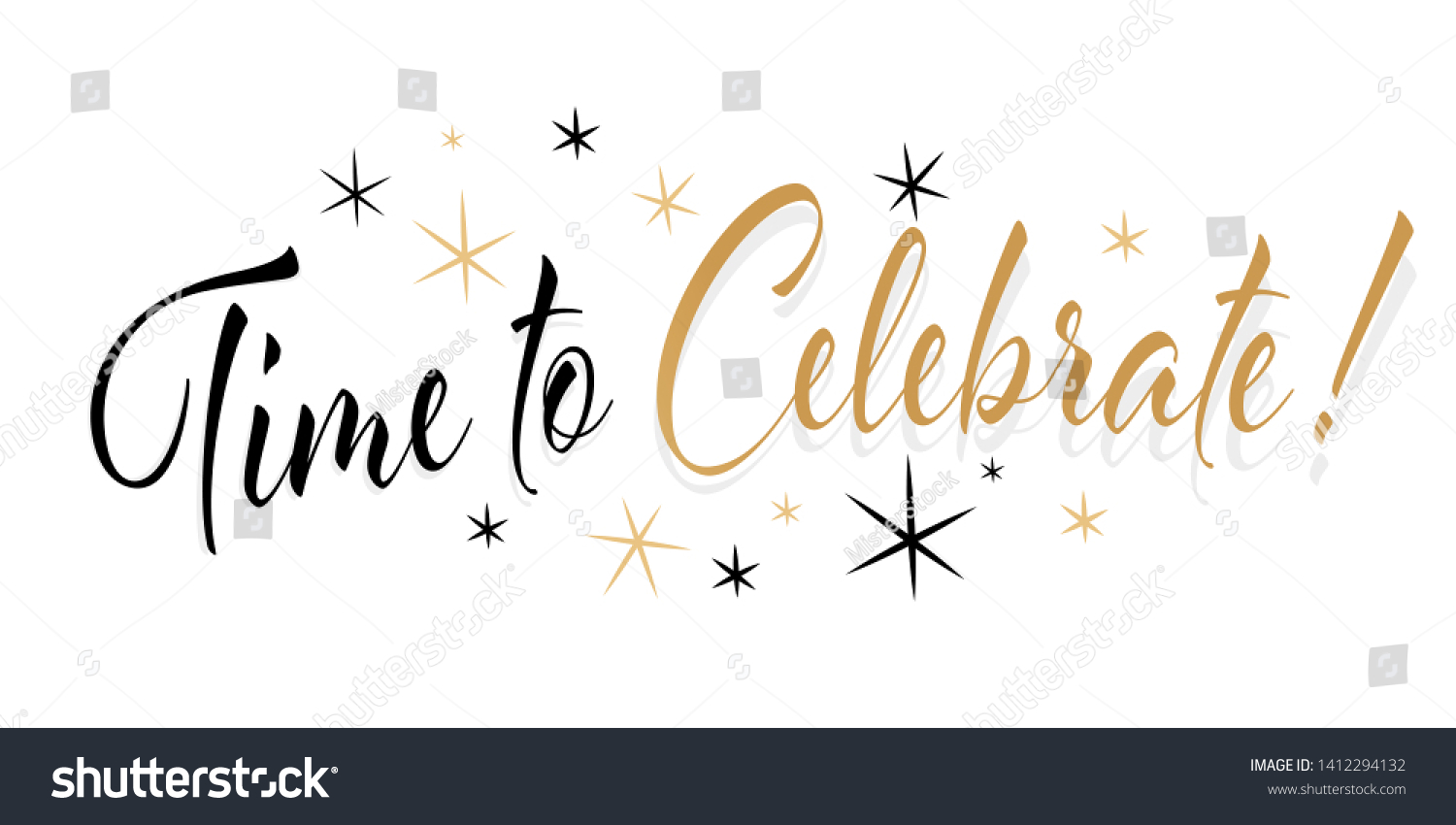 [Speaker Notes: It was a special occasion and they brought in all the Levites to celebrate!  Two choirs in procession on or near the wall in opposite directions and met at the temple. * We may have a fight in the car on the way…but God’s mercy is greater!]
Nehemiah: God Uses a Leader to Build the Kingdom
Nehemiah loves God and his kingdom.
Nehemiah prays boldly and humbly.
Nehemiah takes action.
Nehemiah is real with the people about the problem.
Nehemiah, nevertheless, creates a powerful vision.
Nehemiah calls the people to rise up and build.
Nehemiah refuses to stop building, despite opposition.
Jerusalem was restored and rebuilt.
RRRR X  Malachi
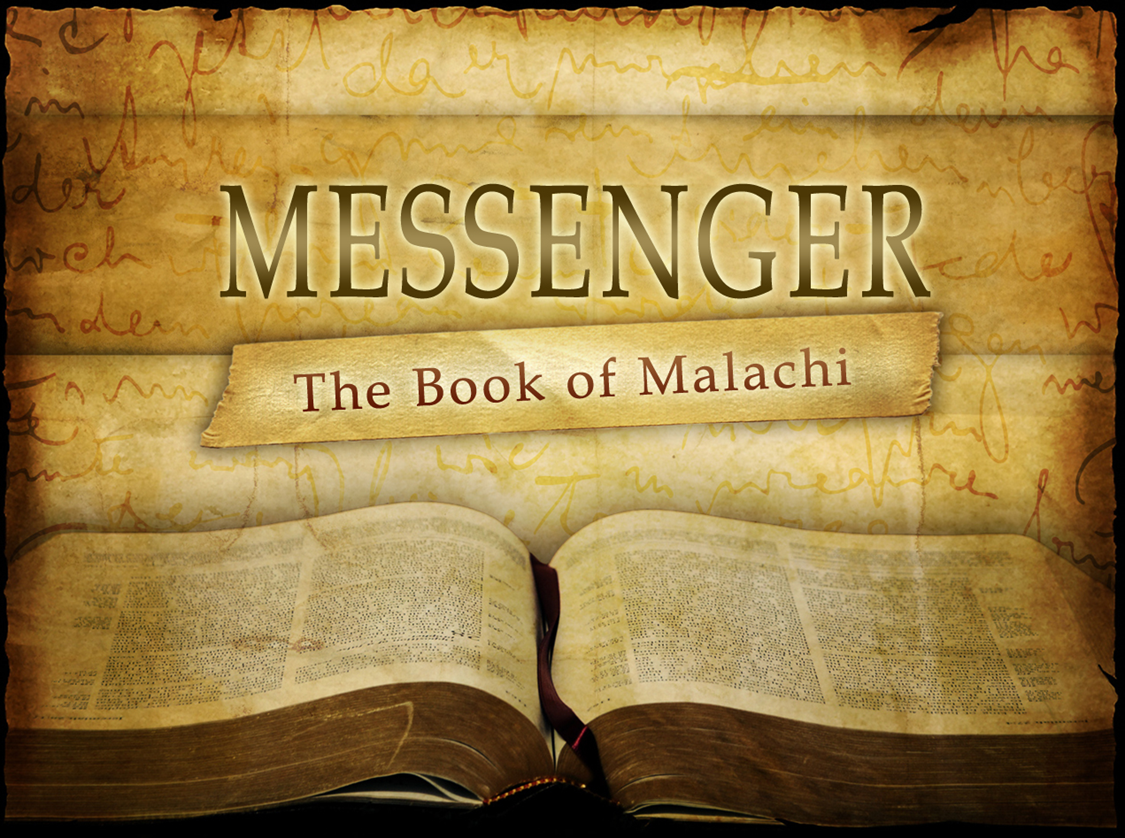 Malachi: Faith in God or Faithful to God?

hesed
Theme: Covenant
Malachi:  God’s Messenger
Message:  Faithful to God vs. Faith in God

Malachi = my messenger

Date of writing about 440 BC  The end of the Old Testament.

Malachi is God’s last word to the Jews.  It is a capstone to the message of the Old Testament and a final preparation for the ministry of John the Baptist and of Jesus.  The next word from God will be “Repent for the kingdom of heaven is near” (John the Baptist)
Background to Malachi
The earlier generation had repented, returned been restored and rebuilt.  The new generation are becoming cynical and questioning that God has fulfilled his promise to restore and rebuild.   They need personal repentance and restoration.  Will they have faith in God or will they be faithful to God?

Style: A diatribe—a staged debate.
God: You have robbed me.
People: How have we robbed you?
God: In tithes and offerings.
Outline of Malachi
Introduction:  God still loves Israel. God has been faithful to Israel. 1:1-5  

I  The Priests have been unfaithful  1:6-2:9

II  The People have been unfaithful 2:10-3:15

III  The Day of the Lord  is coming   Malachi 3:16-4:6
Introduction: Malachi 1:1-5
God:  I still love you.   I have kept my covenant with you.  I have been faithful to you.

People:  How have you loved us?  Cynical.  They do not feel that God has been faithful.  God has not loved them the way they expected to be loved.

Jacob have I loved, Esau I have hated….

This sets the tone for the book.  I have been faithful to you, will you be faithful to me (or will you merely have faith in me)?
I.  The Priests have been unfaithful
It is you, O priests, who show contempt for my name.

Priests:   Who,…   Us?

How have we shown contempt?

Remember:  We are the priests!

1 Pet 2:5,9  a royal  priesthood
Exodus 19:6  A kingdom of priests.
Unfaithful  priests
People:  How have we shown contempt?

God:  You place defiled food on my altar.

People:  Who, us?

God:  Yes, you.    You have not show me the respect I deserve.

People:  Who us?  How? 

God:  You gave me your second best.

People:  Oh……

God:  Try offering that to your boss.
Unfaithful priests
Message:  We can be religious,  yet show complete contempt for God by giving Him our second best.

Faith:  Giving something to God.

Faithful:  Giving your very best to God.

Q:  Do you give God your
 left-overs?
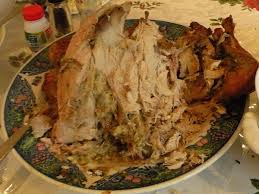 Does God get your leftovers?
Malachi 1:9   Let’s reason together.  Do you really feel that God should accept the second best?
Unfaithful priests
Q:   Is it better to give $5 or $0?

Malachi 1:10-11  God: Do me a favor.  Leave your leftovers at home.   Giving nothing at all is better than publicly disrespecting me.

My name will be great!!!!!
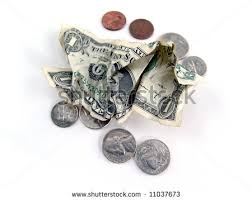 Unfaithful priests
Malachi 1:12-14  The key point:

Malachi 1:12   Have you “sniffed contemptuously” to God?     People:  How?   

Malachi 1:13a “What 
a burden.”    

Zech 7:2-3
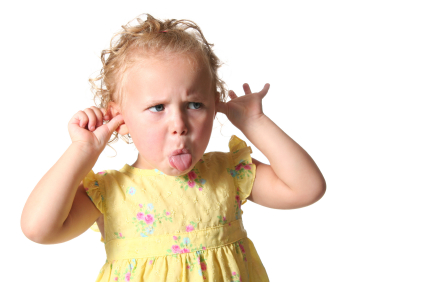 Unfaithful priests
Malachi 1:14 If you give your second best, God calls you a “cheat.”

God:  I am a king and I expect to be treated as one.
II. Malachi 2:10-3:18The people have been unfaithful
Malachi 2:16-17   The people have stopped trusting in God’s love.

Malachi uses the analogy of a divorce.
God: I hate divorce.   It breaks hesed.

The people are accusing God of not living up to his side of the covenant.  Being righteous has done us no good. We might as well sin…   They do not trust God’s justice.
Malachi 3:6-15The People have been unfaithful
Malachi 3:6-7   God: Return to me and I will return to you.

People:  Who, me?   I never left!!

Q: Can you leave God while still attending church?
Malachi 3:6-15The People have been unfaithful
Malachi 3:8  God: You have robbed me!

People:  Who…  Me?

v. 9 God:  Yes, you. In tithes and offerings.

v. 10 Trust me in this….

It is not about money, it is about trusting God.  It is about covenant
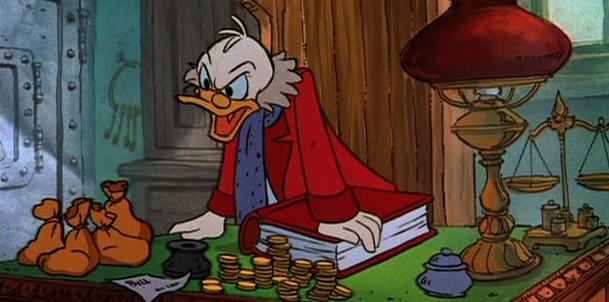 You are Stingy toward God
The key question
Here is the key question of Malachi:

Do you really, in your heart of hearts, believe that if you put all your trust in God, that he will take care of you.

Do you feel that what God has for you is enough?

If so, then you will be faithful to God.
Malachi 3:6-15        The people have been unfaithful
Malachi 3:13  God:  You have said harsh things against me.

People:  We have????

God:  Yes!!!  When you said “it is futile to serve God.”

You asked yourself:  What am I getting out of this?

You have said that you do not believe that God will take care of you.

1 Timothy 6:17-19
Malachi 3:1-5  The Day of the Lord Part I
Malachi 3:1 I will send my messenger (Malachi).
John the Baptist (Matthew 11:3, 10, 14)

The Lord you are seeking will come to his temple.
The messenger of the covenant whom you desire = The Messiah.

Malachi 3:2-5  Are you sure you want God to come?
The people will get what they are asking for (God to come) but not what they want (a free ride without judgment).
Malachi 4:4-6 Day of the Lord Part IIGod’s final word to his people
1.  Remember my law—remember Moses (v 4)

2.  Be ready.  I will send Elijah before that day.   John the Baptist.    

Matthew 17:11  “To be sure, Elijah comes and will restore all things.”     Then the disciples understood that he was talking to them about John the Baptist.

All this is fulfilled in Jesus of Nazareth.